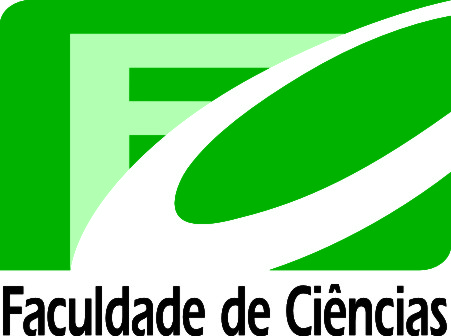 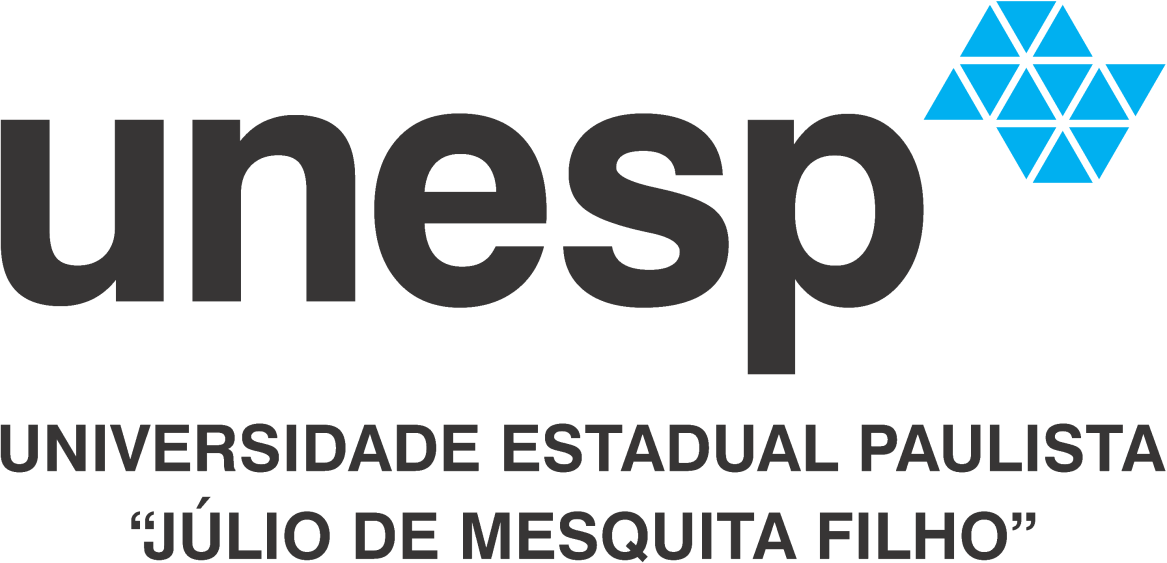 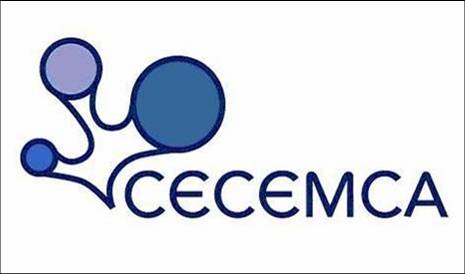 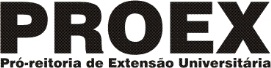 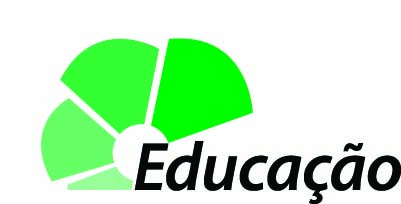 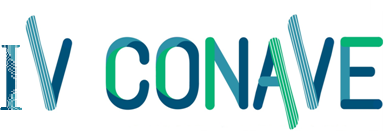 Eixo

TÍTULO DO TRABALHO
Nome dos autores
Instituição de Origem
e-mail
INTRODUÇÃO
CONSIDERAÇÕES FINAIS
Considerações finais. Considerações finais, Considerações finais, Considerações finais, Considerações finais, Considerações finais, Considerações finais, Considerações finais, Considerações finais, Considerações finais, Considerações finais, Considerações finais, Considerações finais, Considerações finais, Considerações finais, Considerações finais, Considerações finais, Considerações finais, Considerações finais, Considerações finais, Considerações finais, Considerações finais, Considerações finais, Considerações finais, Considerações finais, Considerações finais, Considerações finais, Considerações finais, Considerações finais, Considerações finais, Considerações finais, Considerações finais, Considerações finais, Considerações finais, Considerações finais, Considerações finais, Considerações finais, Considerações finais, Considerações finais, Considerações finais, Considerações finais, Considerações finais, Considerações finais, Considerações finais, Considerações finais, Considerações finais, Considerações finais, Considerações finais, Considerações finais, Considerações finais, Considerações finais, Considerações finais, Considerações finais, Considerações finais, Considerações finais, Considerações finais, Considerações finais, Considerações finais, Considerações finais, Considerações finais, Considerações finais, Considerações finais, Considerações finais, Considerações finais, Considerações finais, Considerações finais, Considerações finais, Considerações finais, Considerações finais, Considerações finais, Considerações finais, Considerações finais, Considerações finais, Considerações finais, Considerações finais, Considerações finais, Considerações finais, Considerações finais, Considerações finais, Considerações finais, Considerações finais, Considerações finais, Considerações finais, Considerações finais, Considerações finais, Considerações finais, Considerações finais, Considerações finais, Considerações finais, Considerações finais, Considerações finais, Considerações finais, Considerações finais, Considerações finais, Considerações finais, Considerações finais.
Introdução, introdução, introdução, introdução, introdução, introdução, introdução, introdução, introdução, introdução, introdução, introdução, introdução, introdução, introdução, introdução, introdução, introdução, introdução, introdução, introdução, introdução, introdução, introdução, introdução, introdução, introdução, introdução, introdução, introdução, introdução, introdução, introdução, introdução, introdução, introdução, introdução, introdução, introdução, introdução, introdução, introdução, introdução, introdução, introdução, introdução, introdução, introdução, introdução, introdução, introdução, introdução, introdução, introdução, introdução, introdução, introdução, introdução, introdução, introdução, introdução, introdução, introdução, introdução, introdução, introdução, introdução, introdução, introdução, introdução, introdução, introdução, introdução, introdução, introdução, introdução, introdução, introdução, introdução, introdução, introdução, introdução, introdução, introdução, introdução, introdução, introdução, introdução, introdução, introdução, introdução, introdução, introdução, introdução, introdução.
DESENVOLVIMENTO
Desenvolvimento, desenvolvimento, desenvolvimento, desenvolvimento, desenvolvimento, desenvolvimento, desenvolvimento, desenvolvimento, desenvolvimento, desenvolvimento, desenvolvimento, desenvolvimento, desenvolvimento, desenvolvimento, desenvolvimento, desenvolvimento, desenvolvimento, desenvolvimento, desenvolvimento, desenvolvimento, desenvolvimento, desenvolvimento, desenvolvimento, desenvolvimento, desenvolvimento, desenvolvimento, desenvolvimento, desenvolvimento, desenvolvimento, desenvolvimento, desenvolvimento, desenvolvimento, desenvolvimento, desenvolvimento, desenvolvimento, desenvolvimento, desenvolvimento, desenvolvimento, desenvolvimento, desenvolvimento, desenvolvimento, desenvolvimento, desenvolvimento, desenvolvimento, desenvolvimento, desenvolvimento, desenvolvimento, desenvolvimento, desenvolvimento, desenvolvimento, desenvolvimento, desenvolvimento, desenvolvimento, desenvolvimento, desenvolvimento, desenvolvimento, desenvolvimento, desenvolvimento, desenvolvimento, desenvolvimento, desenvolvimento, desenvolvimento, desenvolvimento, desenvolvimento, desenvolvimento, desenvolvimento, desenvolvimento, desenvolvimento, desenvolvimento, desenvolvimento, desenvolvimento, desenvolvimento, desenvolvimento, desenvolvimento, desenvolvimento, desenvolvimento, desenvolvimento, desenvolvimento, desenvolvimento, desenvolvimento, desenvolvimento, desenvolvimento, desenvolvimento, desenvolvimento, desenvolvimento, desenvolvimento, desenvolvimento, desenvolvimento, desenvolvimento, desenvolvimento, desenvolvimento, desenvolvimento, desenvolvimento, desenvolvimento, desenvolvimento, desenvolvimento, desenvolvimento, desenvolvimento, desenvolvimento, desenvolvimento, desenvolvimento, desenvolvimento, desenvolvimento, desenvolvimento, desenvolvimento, desenvolvimento, desenvolvimento, desenvolvimento.
REFERÊNCIAS BIBLIOGRÁFICAS
Referências bibliográficas, referências bibliográficas, referências bibliográficas, referências bibliográficas, referências bibliográficas, referências bibliográficas, referências bibliográficas, referências bibliográficas, referências bibliográficas, referências bibliográficas, referências bibliográficas, referências bibliográficas, referências bibliográficas, referências bibliográficas, referências bibliográficas, referências bibliográficas, referências bibliográficas, referências bibliográficas, referências bibliográficas, referências bibliográficas, referências bibliográficas, referências bibliográficas, referências bibliográficas, referências bibliográficas, referências bibliográficas, referências bibliográficas, referências bibliográficas, referências bibliográficas, referências bibliográficas, referências bibliográficas, referências bibliográficas, referências bibliográficas, referências bibliográficas, referências bibliográficas, referências bibliográficas, referências bibliográficas, referências bibliográficas, referências bibliográficas, referências bibliográficas, referências bibliográficas, referências bibliográficas, referências bibliográficas, referências bibliográficas, referências bibliográficas, referências bibliográficas, referências bibliográficas, referências bibliográficas, referências bibliográficas, referências bibliográficas, referências bibliográficas, referências bibliográficas, referências bibliográficas, referências bibliográficas, referências bibliográficas, referências bibliográficas, referências bibliográficas, referências bibliográficas.